Школьный университетв условиях самоизоляциифакультет «Управление и бизнес»тьютор Буянова А. Г.
Апрель, май 2020
6 часов
Наши встречи в ZOOM
Каждая среда в 14.00. 
Вход открыт за 10 минут до началаПодключиться к конференции Zoomhttps://us04web.zoom.us/j/6361159023?pwd=VzhXcEI0VkZr..Идентификатор конференции: 636 115 9023Пароль: 555
8 апреля
15 апреля
22 апреля
29 апреля
13 мая
20 мая
Задачи:
1. Знакомство с технологиями важными в управлении и бизнесе (задания в чате ВК)
2. Определение качеств и навыков важных в работе предпринимателя  (список)
3. Создание «Стрелы Жизни» (нарисовать и сдать)
4. Генерация  интересных идей, актуальных в новой ситуации дистанционного образования (презентация в ZOOM) 
5. Пробы в реализации идей (соц.сети)
1. Генерация идей
Идея  должна  быть:
    развивающий, мотивирующий к правильным поступкам, снимающий эмоциональное напряжение, объединяющий, воспитывающий, недвусмысленный, подходящий для всех, полезный  и т. п.
2. Визуализация идеи
Выбрать  форму: конкурс, флешмоб, выставка, досуговое занятие, обучающий курс 
Выбрать место, где он будет проходить:  ВК, Инстаграмм, Вайбер, ZOOM,… 
Выбрать вид:  прямая трансляция, общение в онлайне,  закрытая или открытая группа
Выбрать возрастную категорию
3. План Реализации
Определить четкий период реализации проекта
Сформулировать просто, ясно и ярко тему.
 Придумать хештег, логотип, эмблему, заставку, картинку. 
Найти группу поддержки, помощников. 
Выбрать категорию, на кого направлен проект. 
Придумать и запустить интересный пост  и с помощью друзей и учителей постоянно рекламировать его.
 На протяжении всего периода поддерживать интерес аудитории к проекту. 
Продумать все возможные риски и неудачи, чтобы заранее не допускать их.  
Не забывать о постоянной работе в проекте.
 Продумать как и чем он завершится. 
Подвести итоги, всех поблагодарить или…. Он будет дальше жить дальше??? Тогда как и кто подерживаь его будет?
4. Подведение итогов
Выводы
 Рефлексия
Скриншоты
Ссылки
Конференция 8 апреля
Приняли участие
1. Чепкасова Яна 1б + 3б активная позиция
2. Федотов Даниил 1б +1б активная позиция
3. Яппаров Данияр 1б + 2б активная позиция
4. Дудин Алексей 1б 
5. Кашин Дмитрий 1б
6. Кривошеин Данил 1б
7. Черновский Дмитрий 1 б

Приятный бонус – «5» за урок проекта
1. Технологии важные в предпринимательской деятельности
Предприниматели должны уметь правильно ставить цели и задачи, планировать деятельность по решению задач и продвижению к целям. В этом помогает 
                                    технология SMART
    Эту технологию мы осваиваем на уроке  проекта – читай материал и выполняй и отправляй на проверку задания и получай оценки
8А  и 8Б – среда
8В – четверг
8Г – пятница
8Д – суббота
2. Важные качества предпринимателя
2. Важные качества предпринимателя
2. Важные качества предпринимателя
Задания к конференции 15 апреля
1. Составь для себя список важных качеств предпринимателя (смотри предыдущие слайды), распределяя их по степени важности. 
2. Выдели те, которые можно формировать в себе уже сейчас.
Ты уже понимаешь, что предприниматель умеет выдвигать хорошие идеи 
3. Сгенерируй 1-3 идеи, которые можно реализовать в дистанционном формате для школьного сообщества (ребята, учителя, родители) Помни о критериях, они есть в презентации.
4. Подготовь устную защиту своих идей во время конференции 15 апреля
Конференция 15 апреля
Приняли участие
1. Чепкасова Яна 1б + 3б активная позиция

Приятный бонус – «5» за урок проекта
22 апреля «Стрела Жизни»
22 апреля «Стрела Жизни»
Задание к 27.04. 2020
Создать «Стрелу Жизни»
Луч (вектор)
2. Период от 15 лет  до  25 лет
3. Продвижения в профессии
4. Продвижения в личной жизни
5. Творческое оформление
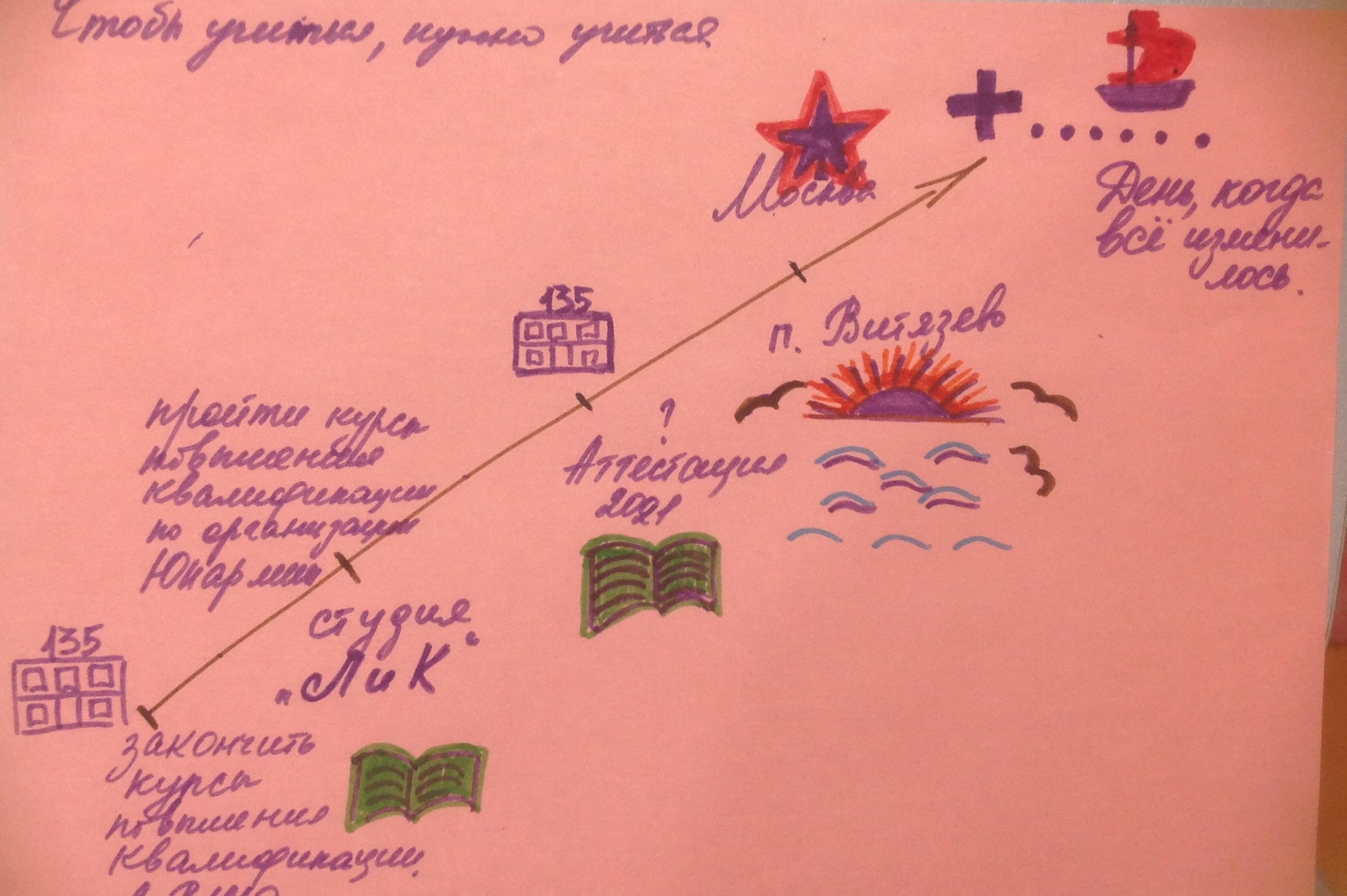